4. Autism, Depression and Alzheimer's disease
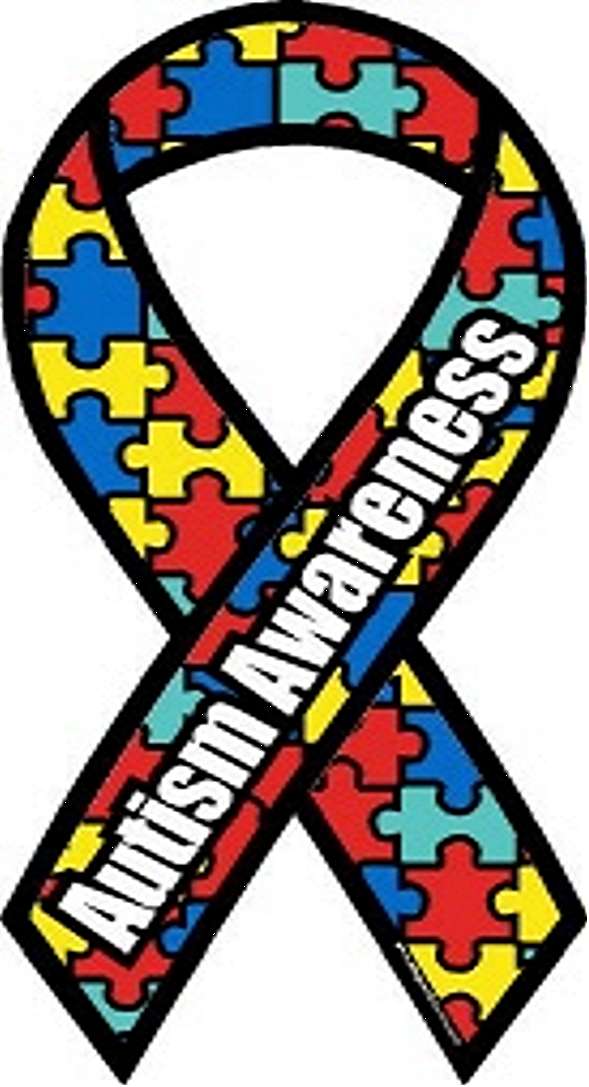 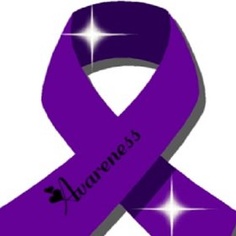 Stephanie Seneff
Wise Traditions Workshop
Weston Price Foundation
Nov.  8, 2013
people.csail.mit.edu/seneff/WAPF_Slides_2013/4_autism.pdf
“Alzheimer's disease is at epidemic proportions, with 5.4 million Americans—including one in eight people aged 65 and over—living with the disease.  In the next   20 years, it is projected that Alzheimer's will affect one in four Americans, rivaling the current prevalence of obesity and diabetes.”

-- Dr. Mercola*
*http://articles.mercola.com/sites/articles/archive/2013/09/29/dr-perlmutter-gluten.aspx
Outline
Introduction
Demographic Study of 50 States
Pineal Gland and Sulfate
Sulfated Sterols and Lipids
Vaccines and Aluminum
Summary
A Hypothesis
Many neurological diseases of the brain have a common origin:
Insufficient supply of cholesterol and sulfate to the brain (cholesterol sulfate deficiency)
Powerful additional burden of toxic metal exposure (e.g., aluminum, mercury)              due to impaired ability to                                detoxify and eliminate them
Toxic metals interfere with                                  sulfate synthesis
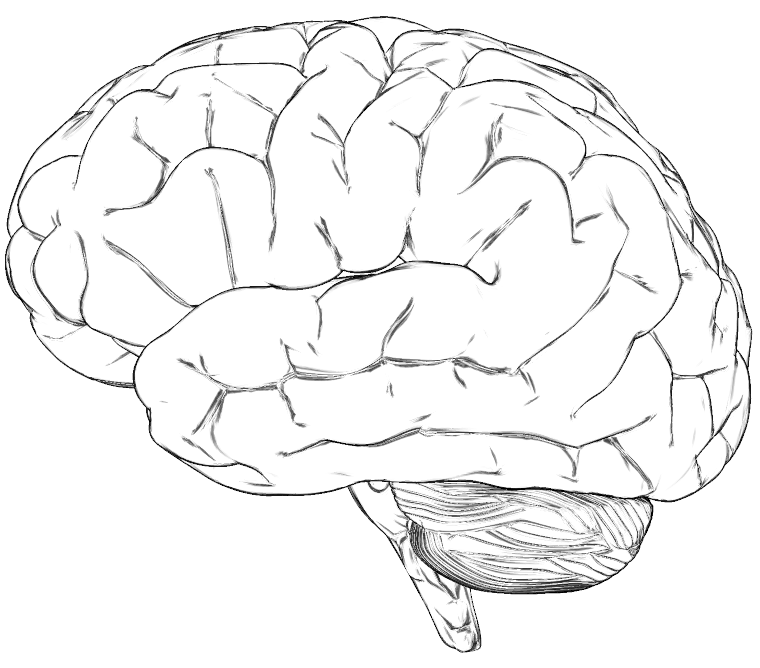 The Autism Epidemic in the U.S.
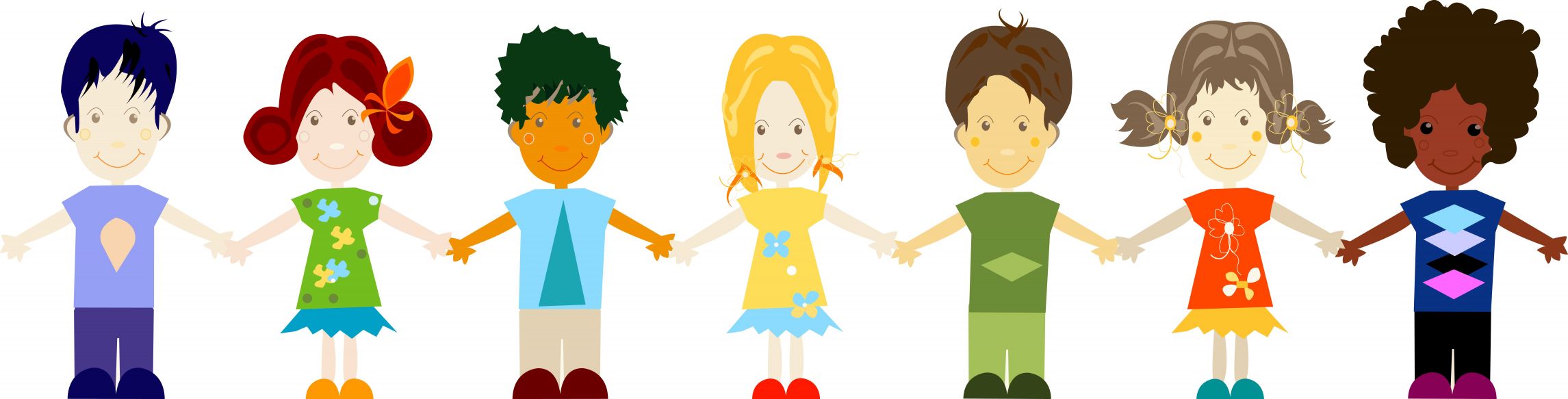 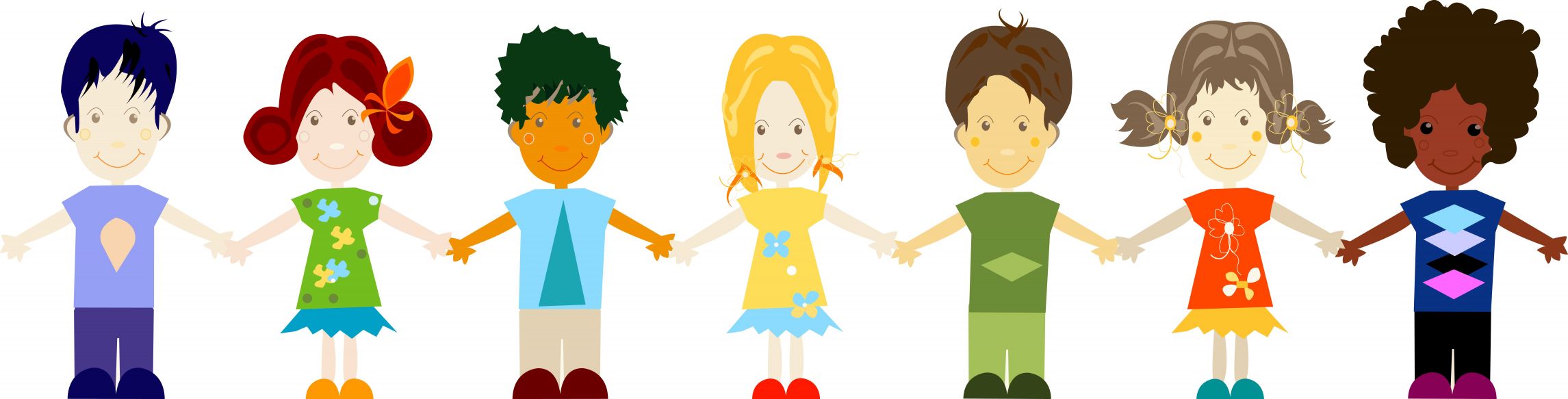 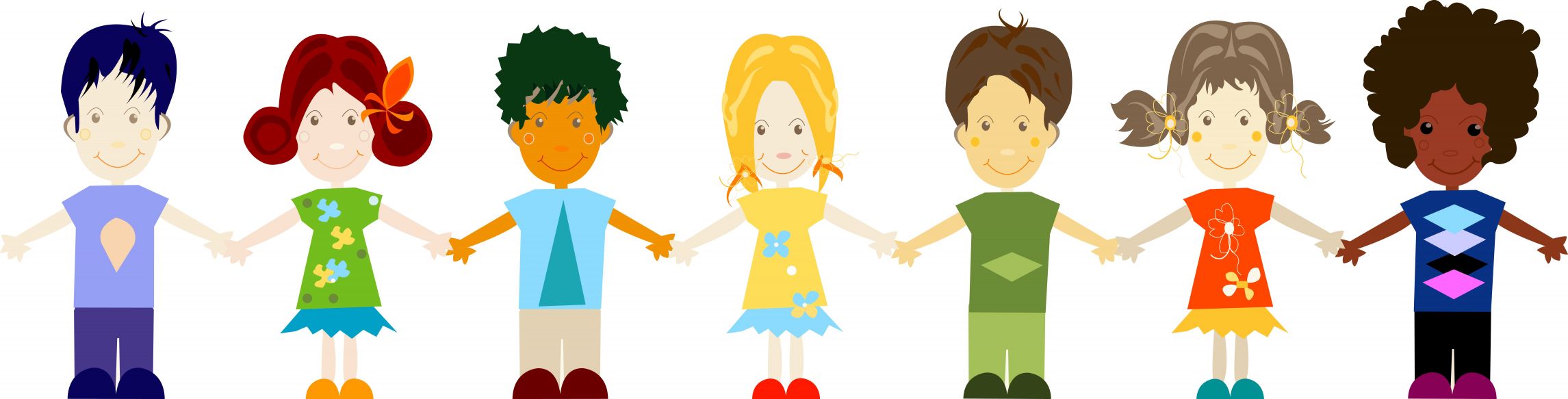 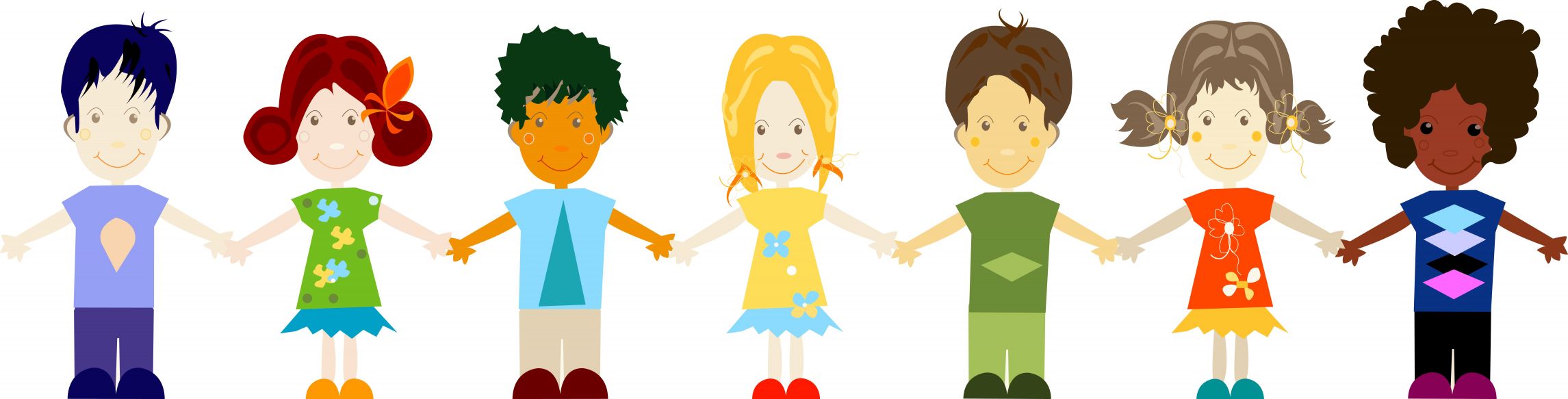 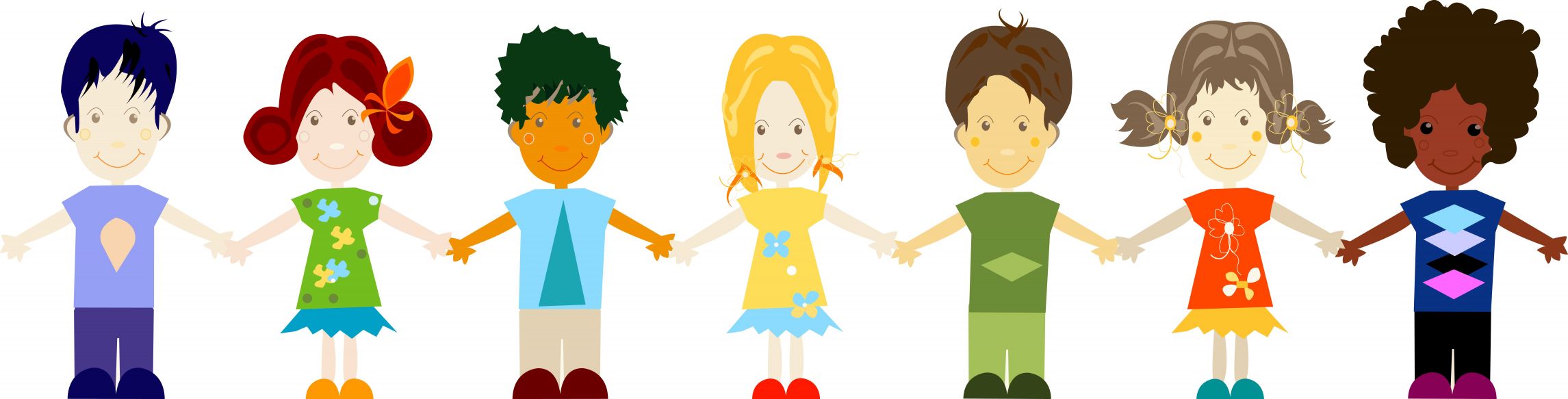 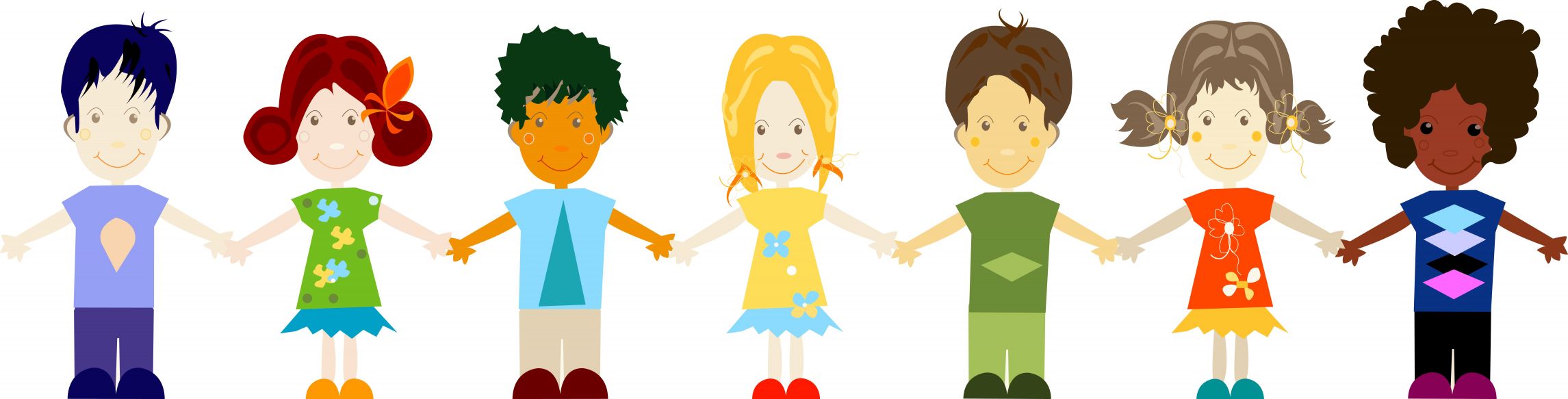 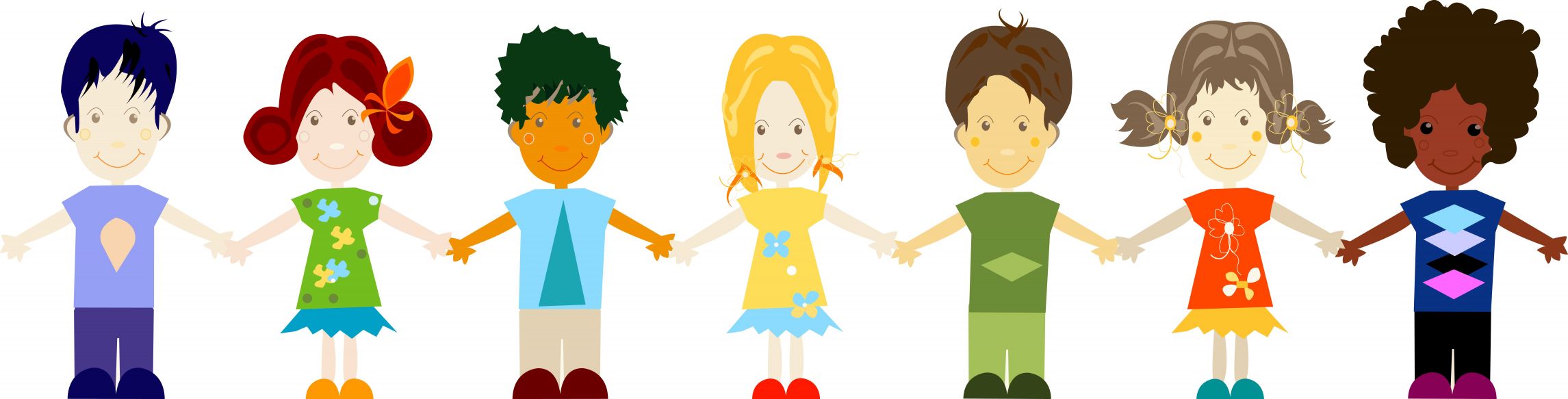 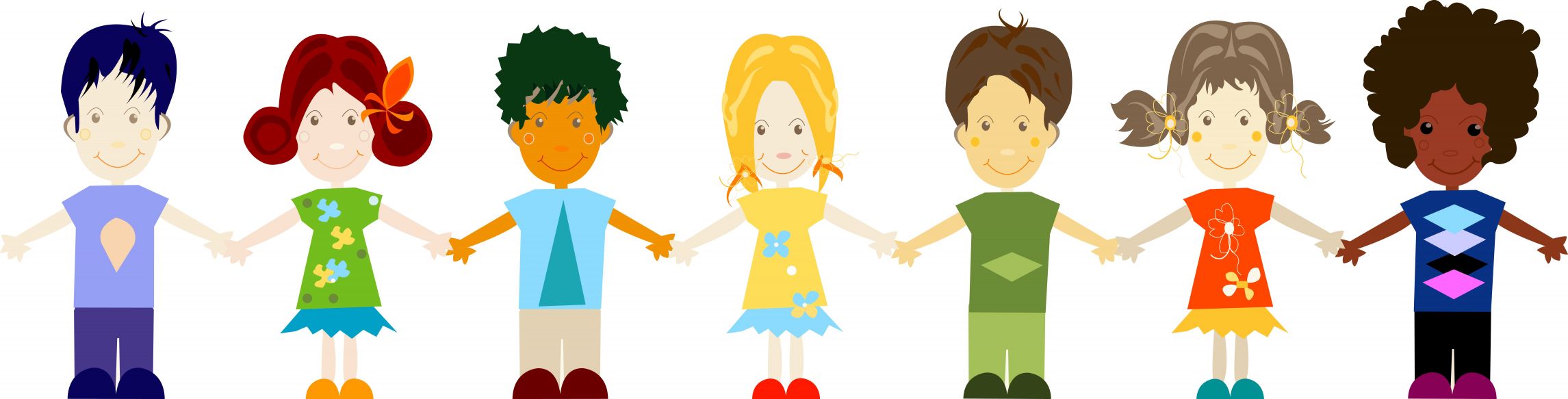 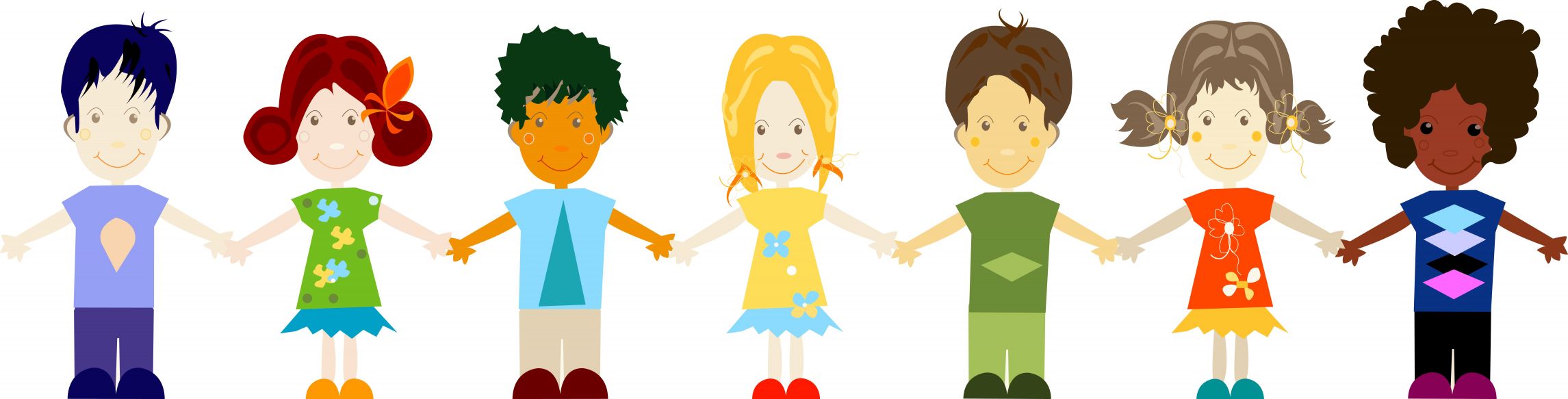 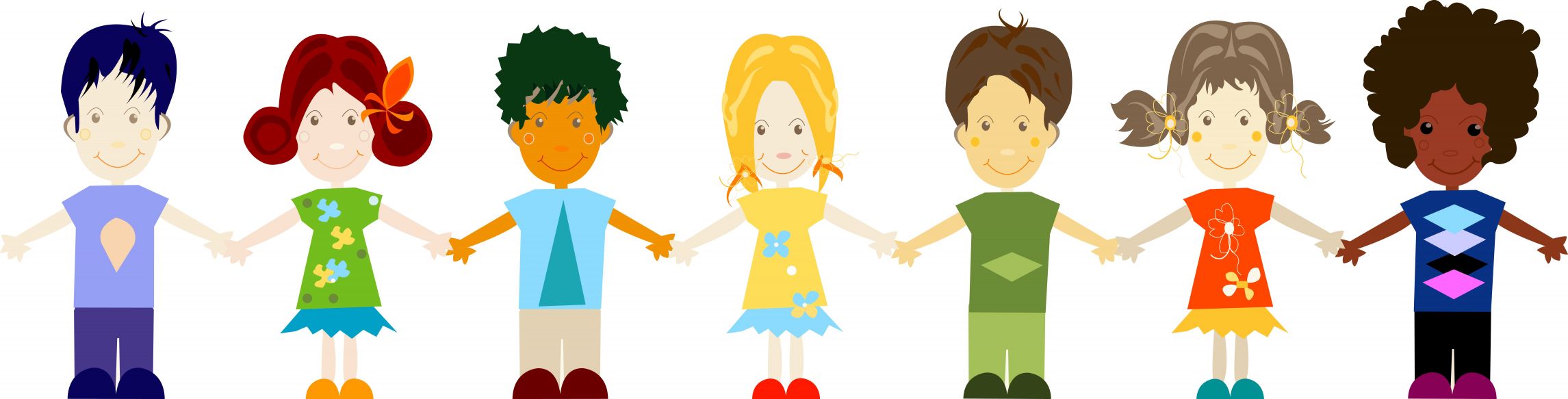 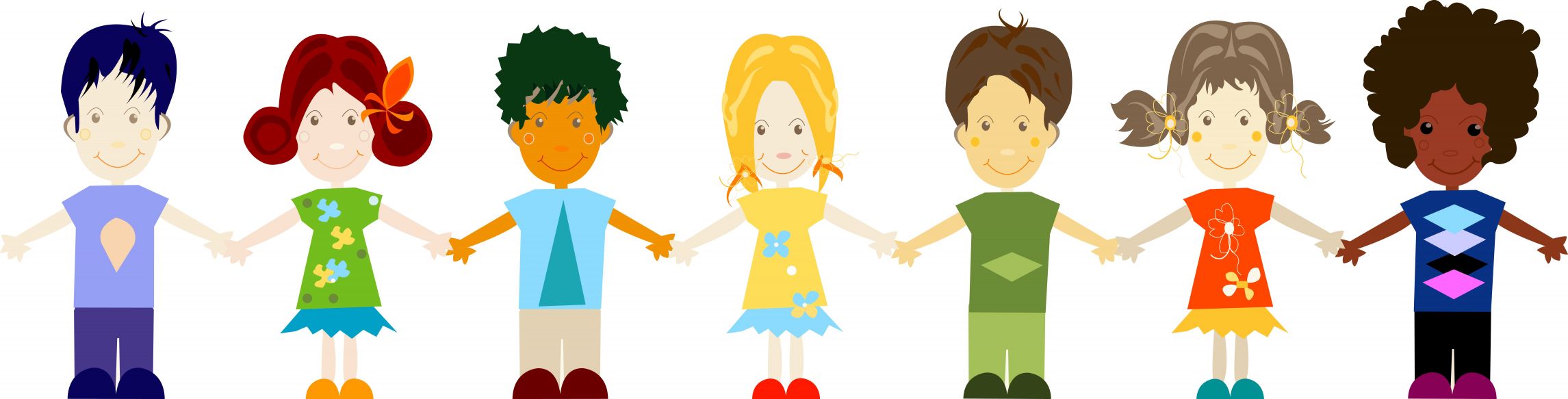 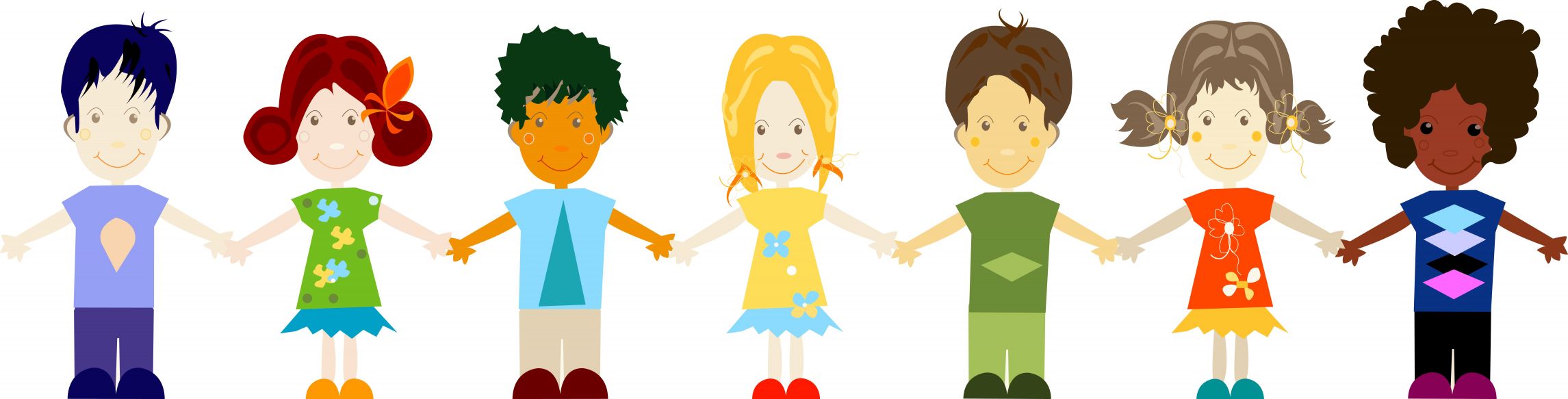 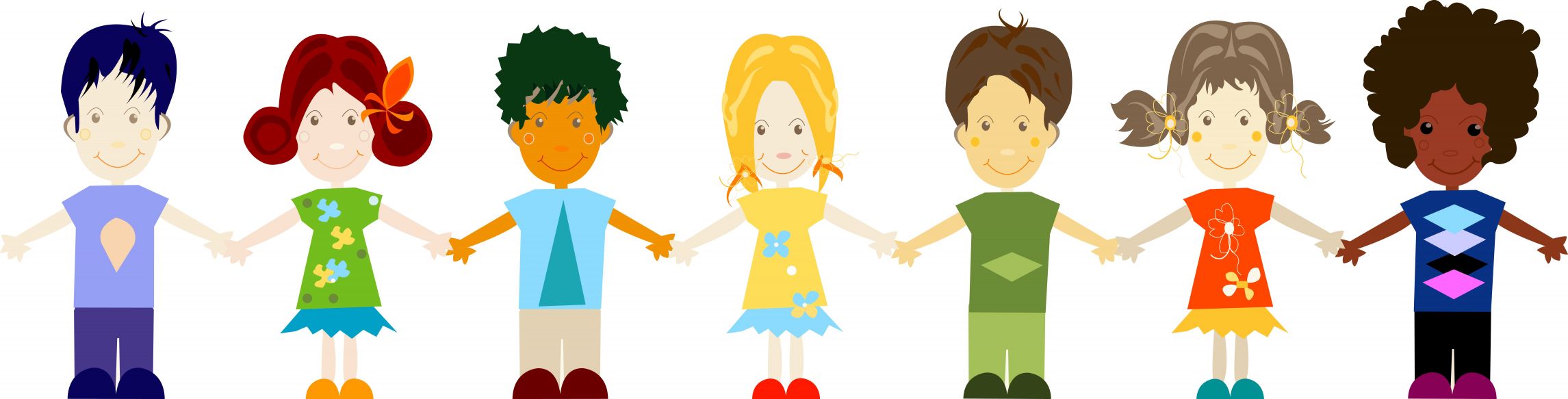 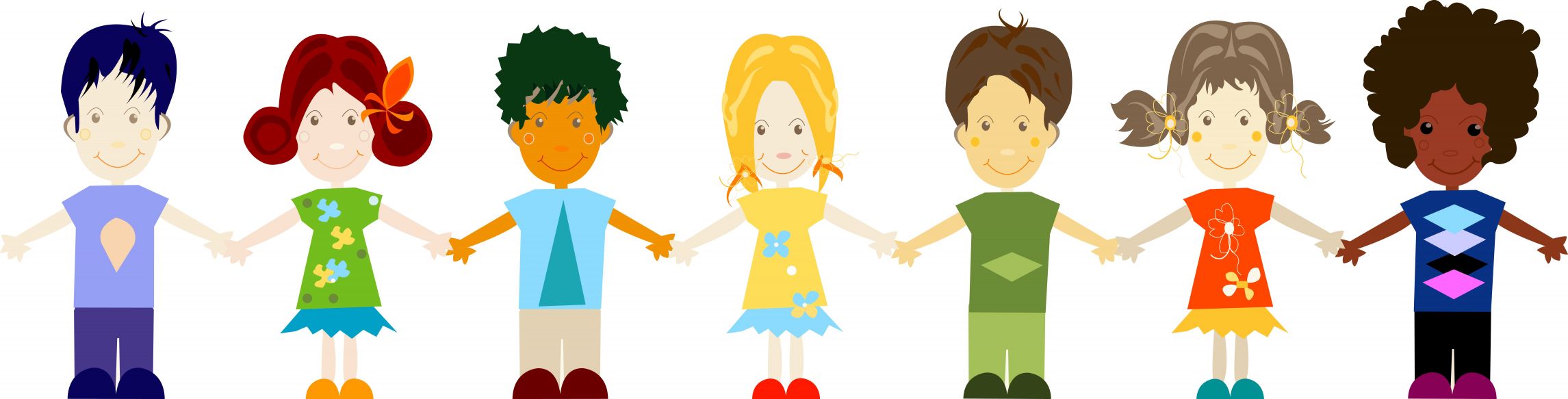 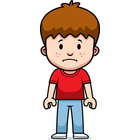 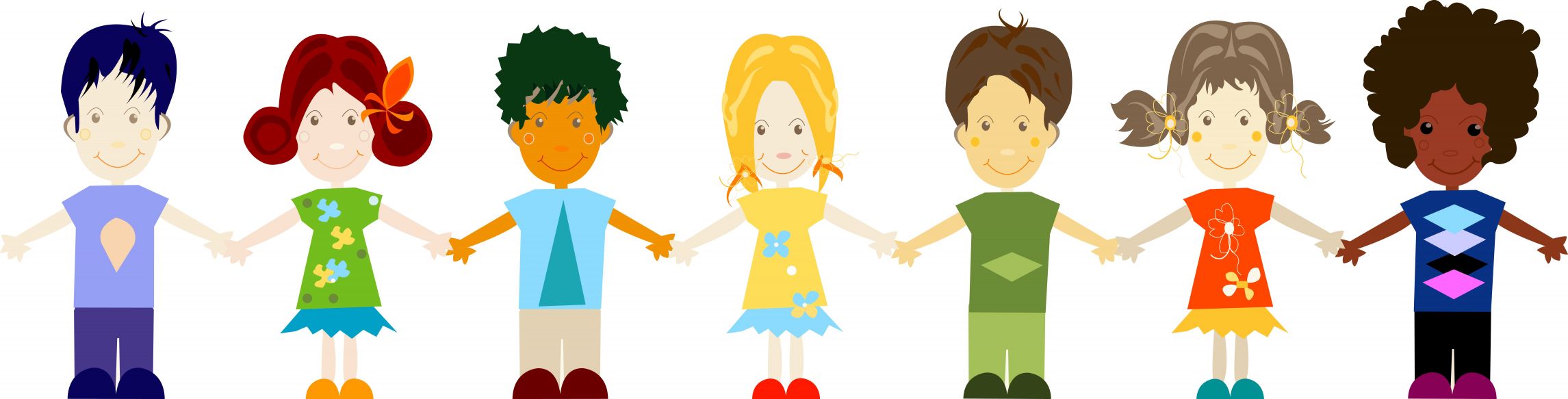 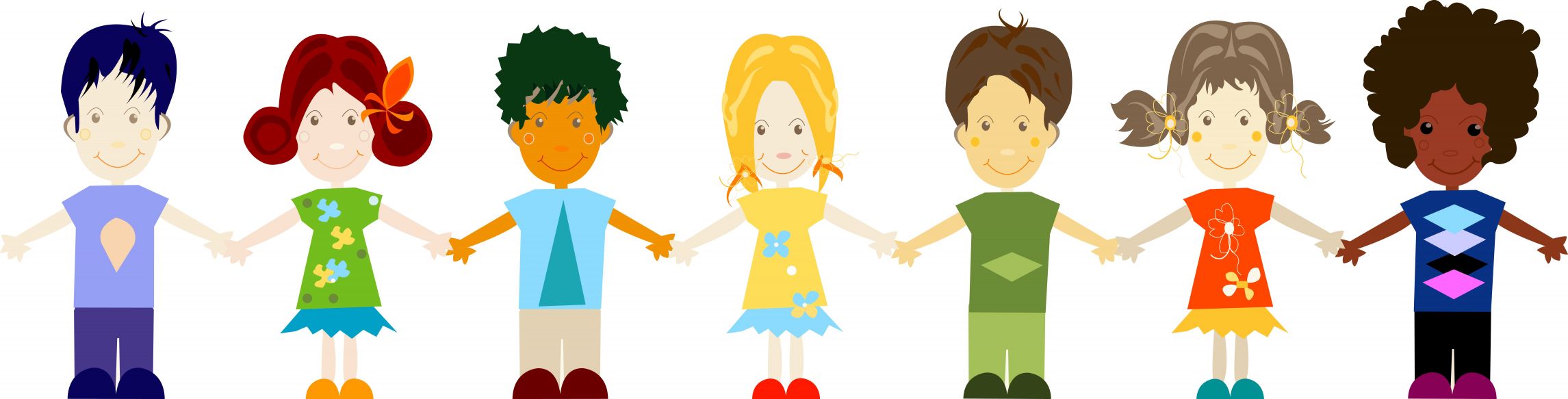 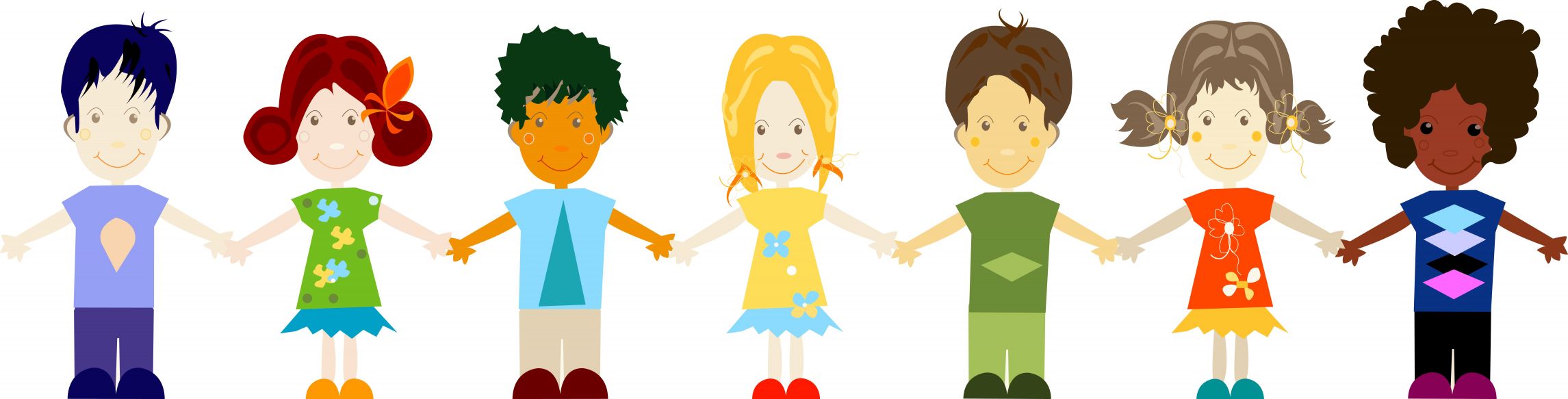 One in 50 kids diagnosed on Autism Spectrum in Mar. 2013
One in 150 kids diagnosed on Autism Spectrum in 2007
One in 100 kids diagnosed on Autism Spectrum in 2009
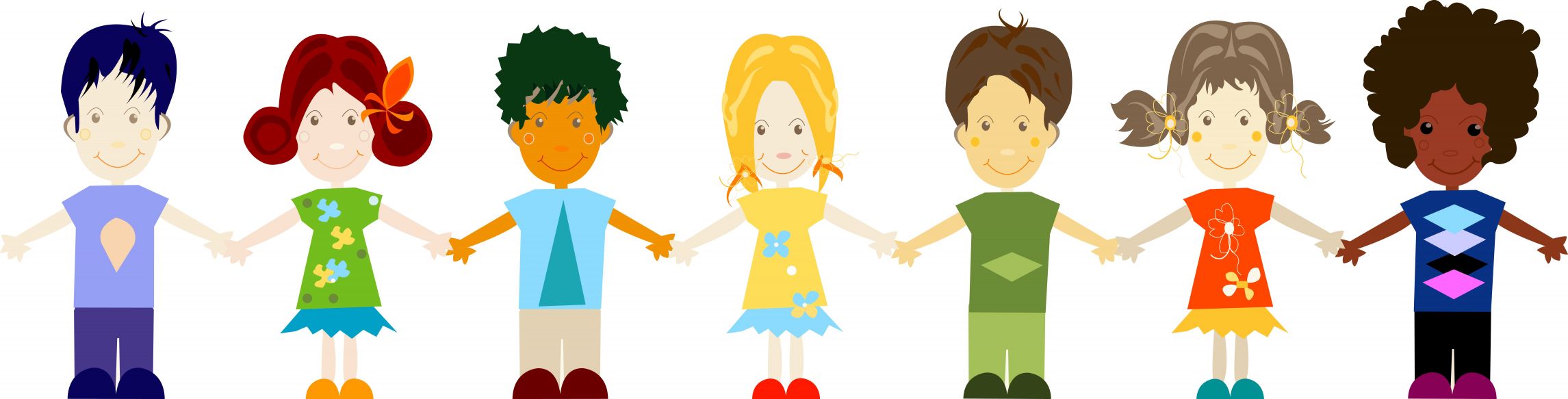 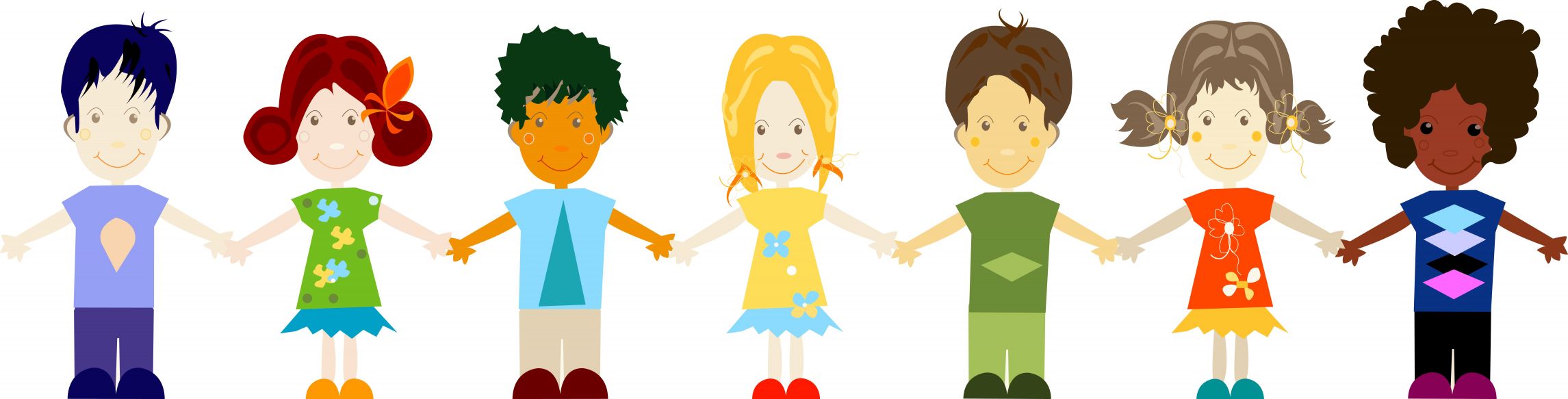 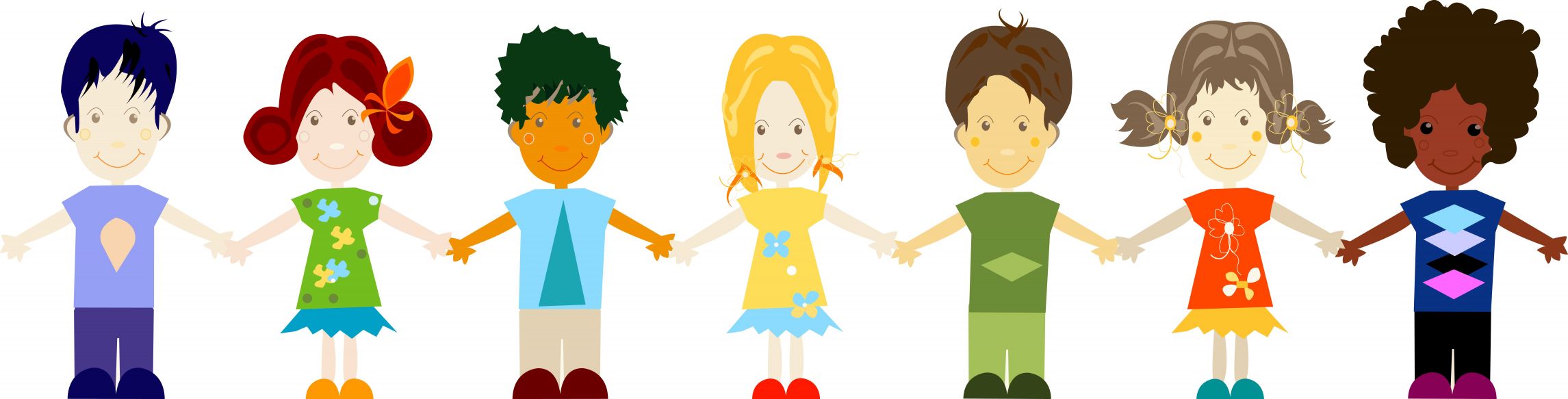 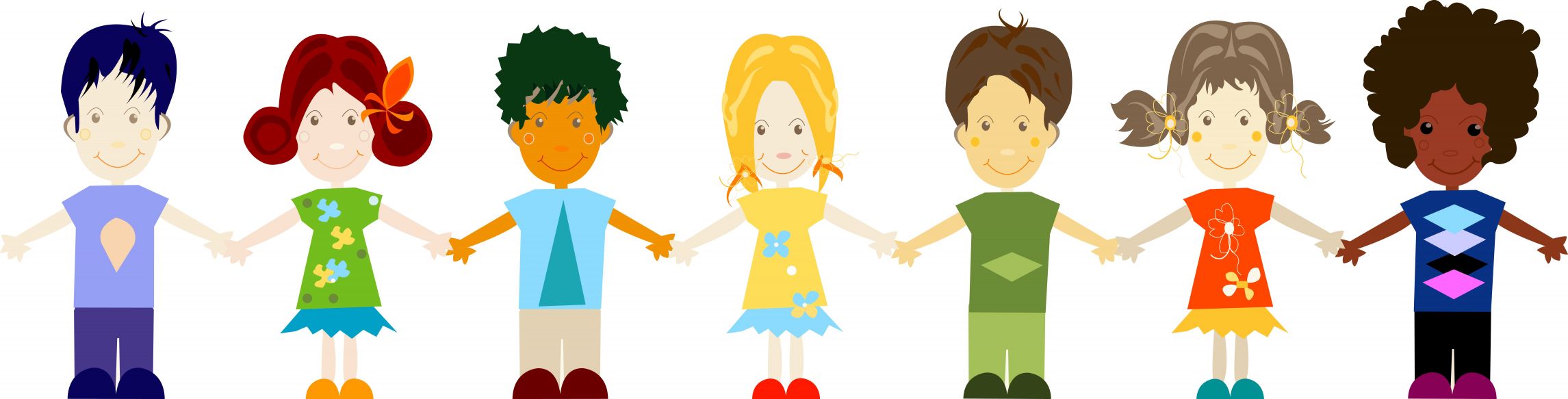 One in Two in 2025?
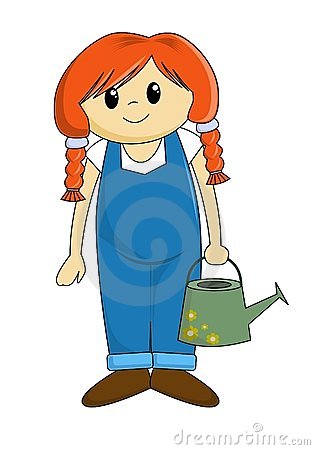 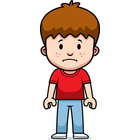 The rate was 1 in 10,000 in 1970
Comorbidities with Autism*
"chronic inflammation of gastrointestinal tract, dysbiosis, maldigestion, malabsorption, malnutrition, food intolerance, allergies, chronic viral, fungal and bacterial infections, impaired kidney function, impaired detoxification of endo- and exotoxins, disorders of metal ion transportation."
* M. Cubala-Kucharska,  Acta Neurobiol Exp (Wars). 2010 ;70 (2):141-6.
Factors We Have Identified to be Causative in Autism
Insufficient sunlight exposure to the skin and eyes
Excess exposure to environmental toxins, especially glyphosate, aluminum, nitrogen oxides and mercury
Nutritional deficiencies, especially in sulfur
I have recently published 7 journal articles in the biomedical literature with various collaborators on factors influencing autism
Demographic Studies of 50 States
Demographic Studies on 50 States
Public schools in U.S. keep track of # students enrolled in each grade and # students enrolled in programs specifically targeting autism 
Ratio becomes a measure for autism rate in the state
We can obtain statistics for many other factors
Weather-related, population density, industrial pollution, fluoride, vaccination rate, …
Pearson’s correlation coefficient can be used to detect correlations (ranges from -1.0 to 1.0)
Correlation does not necessarily mean causation
[Speaker Notes: Say pearson’s coefficient]
Demographics of 50 States
1. Lack of Sunlight
Demographics of 50 States
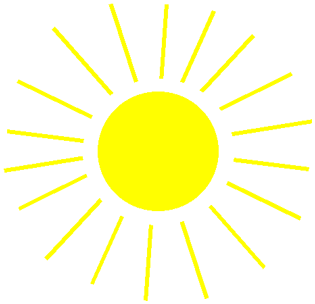 A Really Bad Idea!
Blue Light!*
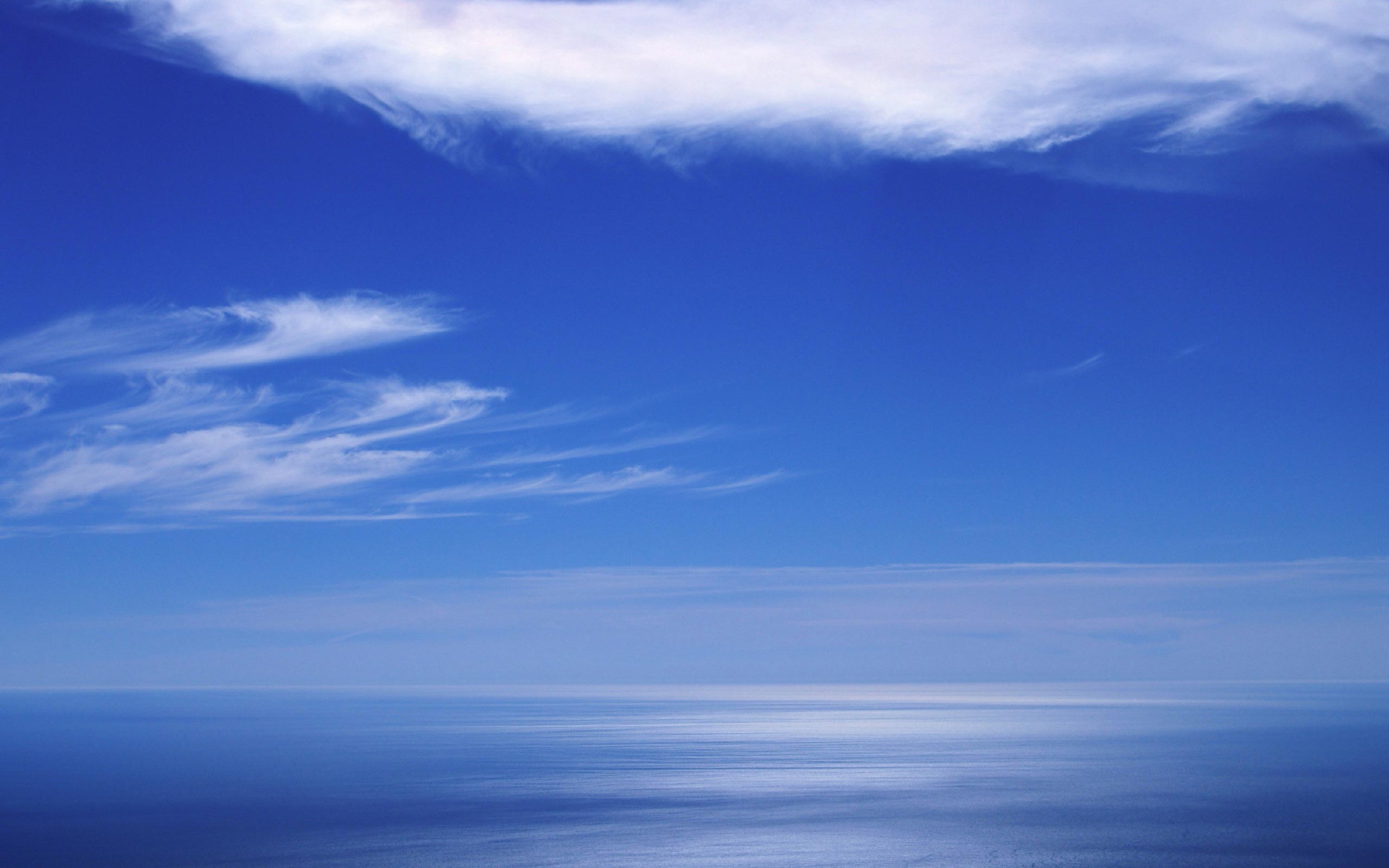 ``The two flavins in eNOS absorb light in the blue range (peaks at 443 and 475 nm) and emit light in the green range                 (~525 nm) when oxidized.’’
*E. Stroes et al., FEBS Letters 438 (1998) 161-164.
Demographics of 50 States
Take Off the Sunglasses and                Look at the Blue Sky!
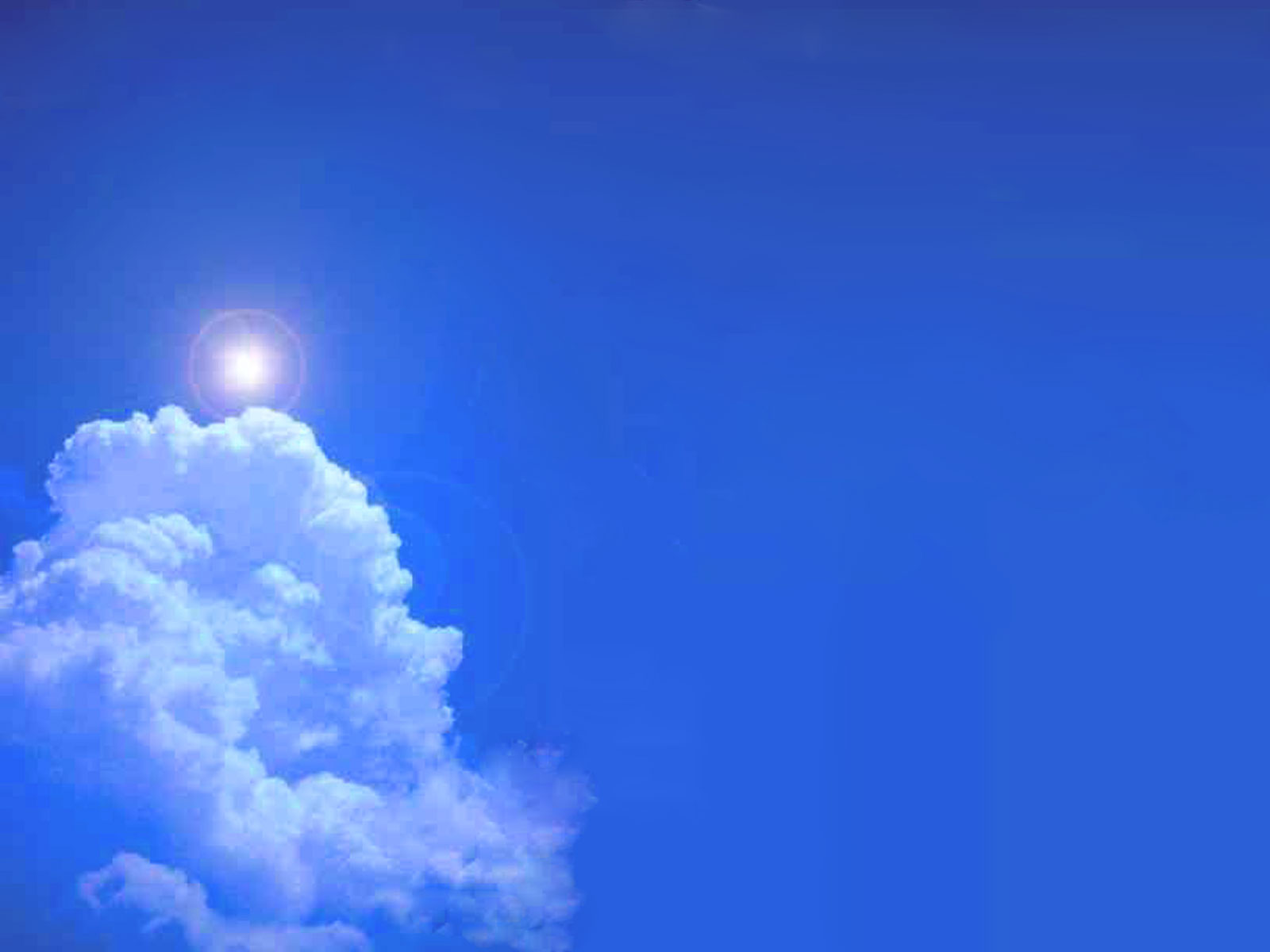 World's oldest person dies at 116  in Japan*
116-year-old Jiroemon Kimura in Japan died on Wednesday, June 12, 2013 
He attributed his longevity to getting out in the sunlight:

"I am always looking up towards the sky. That is how I am."
*http://news.yahoo.com/worlds-oldest-person-dies-116-japan-040710488.html
2. Aluminum in Vaccines
Demographics of 50 States
This correlation is detected despite the fact that the range is very narrow:
From 63% in the least vaccinated state to 80% in the most vaccinated state (Massachusetts!!)
“Our studies demonstrate that, in contrast to magnesium-, iron- and zinc-sulfate,  aluminum-sulfate has an unusual and significant ability to induce ROS, NF-κB signaling, and  … down-regulating the important inflammation inhibitor CFH.”*
Aluminum induces inflammation
*AI Pogue et al., Journal of Inorganic Biochemistry 103 (2009) 1591–1595
[Speaker Notes: Aluminum/Pogue_2009_metal_sulfate_stressed_human_brain_cells.pdf]
Recent Publication
C.A. Shaw, S.D. Kette, R.M. Davidson, and S. Seneff. Aluminum’s role in CNS-immune system interactions leading to neurological disorders. Immunome Research, To Appear, 2013.
Figure from Our Paper
ASIA = Autoimmune Syndrome Induced by Adjuvants
Aluminum Exposure and           Memory, Depression*
25 symptomatic workers from the same aluminum smelting plant
22 (88%) reported frequent loss of balance
21 (84%) reported memory loss
21 (84%) showed physical signs of incoordination
19 were tested for depression on the Minnesota Multiphasic Personality Inventory
17 (89%) tested positive for depression
*White et al., Arch Intern Med. 152(7):1443-1448, 1992.
Our Studies with VAERS Database on Aluminum & Depression
VAERS: Vaccine Adverse Event Reporting System, maintained by CDC
Tabulate word frequencies for mentions of "depression" in adverse reactions to aluminum-containing vaccines versus          non-aluminum-containing vaccines.
231 mentions in aluminum-containing vaccines versus 85 in age-matched controls
Highly significant result (p = 0.005)
Aluminum’s effect on Red Blood Cells*
Aluminum causes microcytic anemia
Induces severe morphological changes in RBCs
Leads to eryptosis – cell dies
N-acetyl cysteine (a source of sulfur) affords some protection
Normal
With Aluminum
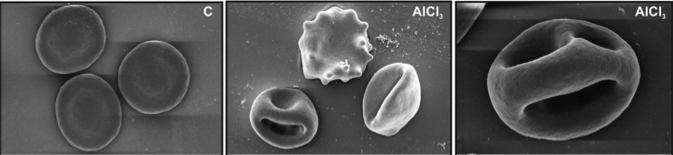 * D.M. Vota et al., Journal of Cellular Biochemistry 113:1581–1589, 2012.
[Speaker Notes: vitaminK/aluminum_eryptosis_2012.pdf]
Aluminum’s effect on Red Blood Cells*
Aluminum causes microcytic anemia
Induces severe morphological changes in RBCs
Leads to eryptosis – cell dies
N-acetyl cysteine (a source of sulfur) affords some protection
Anemia is an adverse reaction                         to aluminum-containing vaccines
Normal
With Aluminum
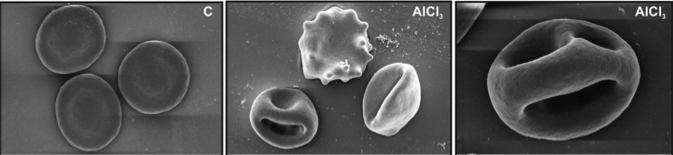 * D.M. Vota et al., Journal of Cellular Biochemistry 113:1581–1589, 2012.
[Speaker Notes: vitaminK/aluminum_eryptosis_2012.pdf]
3. Nitrogen Oxides in Pollution
Demographics of 50 States
Residential Proximity to Freeways and Autism in the CHARGE Study*
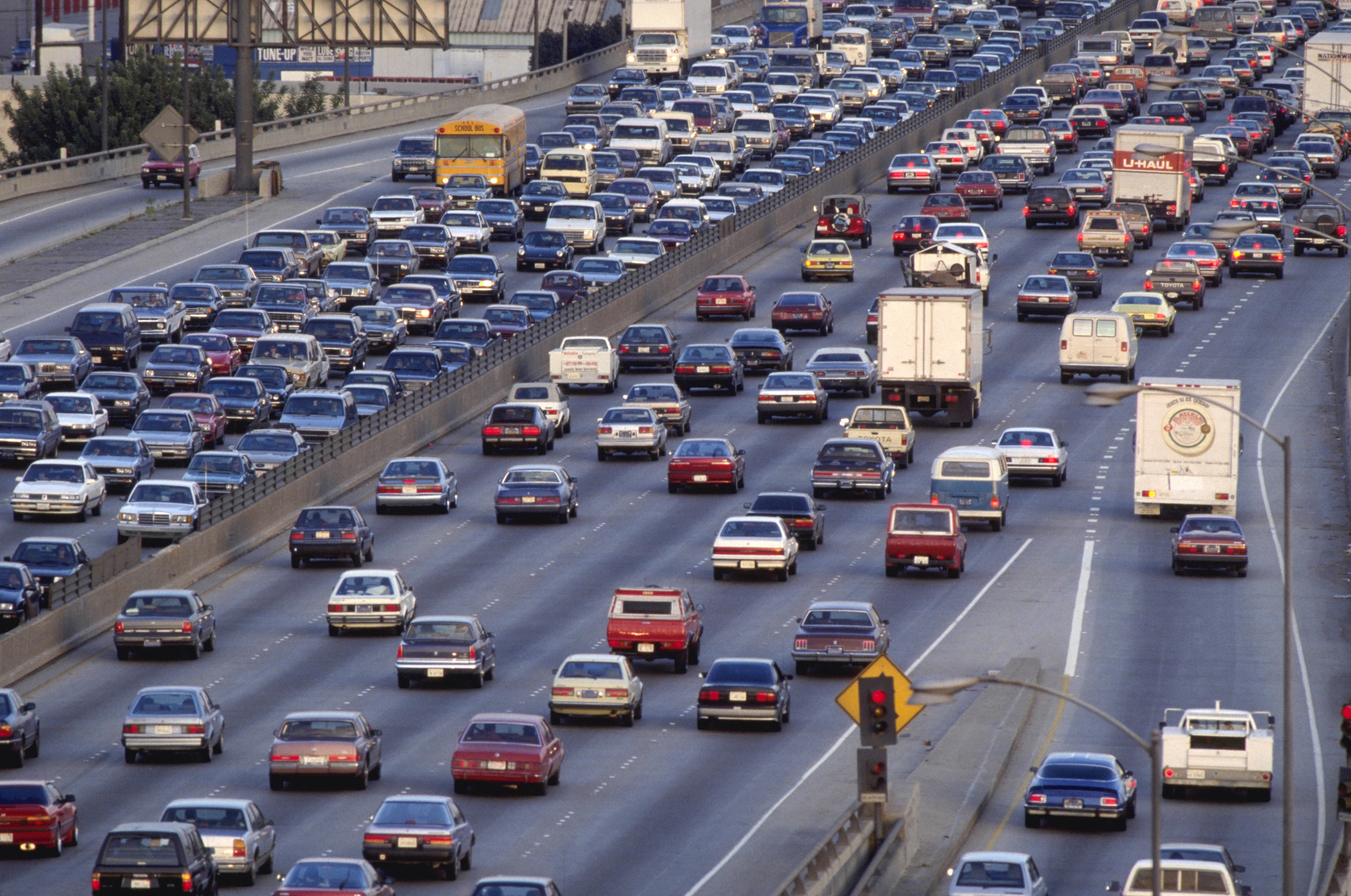 259 normal children                                          compared with 304                                                children with autism
Children with autism                                                   were 1.86x more likely                                                to live  near a freeway 
Living near freeway during third trimester yielded 2.22 fold increase in autism
There was no correlation with living near other major roads
* H.E. Volk et al., Environmental Health Perspectives 119(6), 2011, 873-877.
[Speaker Notes: Project/2013/living_near_freeway_increases_autism_risk.pdf]
A Role for Nitrogen Oxides??*
Oxides of nitrogen are a major contaminant in car exhaust
Autism is associated with excess serum nitric oxide/nitrate and insufficient serum sulfate
Excess nitric oxide can lead to excess ammonia via metabolism of intermediary, GSNO
Excess ammonia in brain is implicated in autism
*S. Seneff, A. Lauritzen, R. Davidson, and L. Lentz-Marino.
Is Encephalopathy a Mechanism to Renew Sulfate in Autism?
Entropy 2013, 15, 372-406.
Nitric Oxide and Autophagy
Autophagy is a natural mechanism by which cells clean up debris and dysfunctional organelles 
Excess nitric oxide inhibits autophagy 
Switchover to nitric oxide by eNOS leads to autophagy dysfunction and accumulation of garbage in the cell
Long-term autophagy inhibition leads to cellular dysfunction and cell death
Some Effects of Excess NO on the Brain*
Impairs autophagy
Damages lipids in cell membranes
Disrupts mitochondrial synthesis of ATP
Interferes with reuptake of serotonin, dopamine, and epinephrine
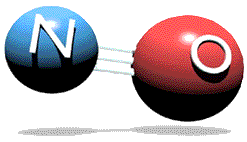 *O. Akyol et al., In Vivo 18: 377-390, 2004
[Speaker Notes: Samantha/nitric_oxide_in_neuropsychiatric_disorders.pdf]
Autophagy
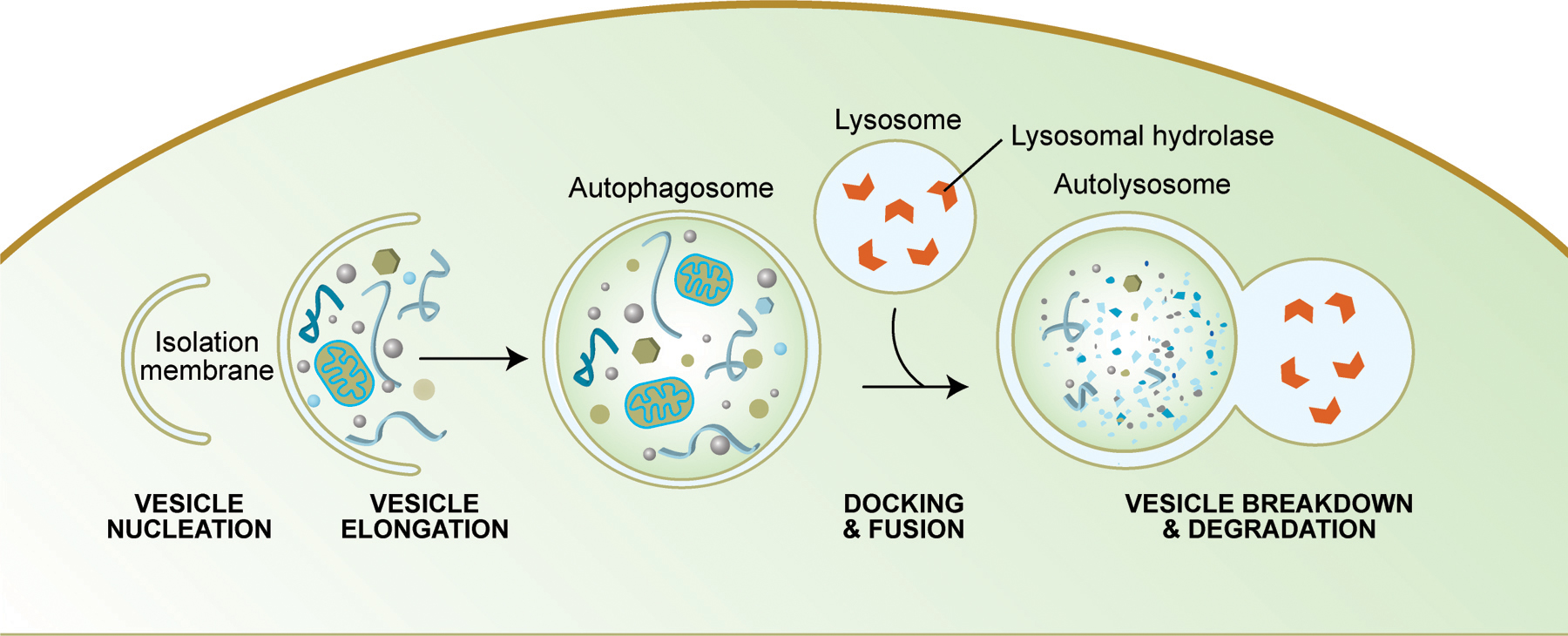 Allows cell to recycle damaged goods
Both damaged mitochondria and damaged endoplasmic reticulum are absorbed into the lysosome and broken down 
Autophagy depends on sulfates in HSPGs
http://www.wormbook.org/chapters/www_autophagy/autophagy.html
[Speaker Notes: http://www.wormbook.org/chapters/www_autophagy/autophagy.html


Figure 1: Schematic diagram of the steps of autophagy. Autophagy begins with the formation of the phagophore or isolation membrane (vesicle nucleation step). The concerted action of the autophagy core machinery proteins at the phagophore assembly site (PAS) is thought to lead to the expansion of the phagophore into an autophagosome (vesicle elongation). The autophagosome can engulf bulk cytoplasm nonspecifically, including entire organelles, or target cargos specifically. When the outer membrane of the autophagosome fuses with an endosome (forming an amphisome before fusing with the lysosome) or directly with a lysosome (docking and fusion steps), it forms an autophagolysosome. Finally, the sequestered material is degraded inside the autophagolyosome (vesicle breakdown and degradation) and recycled.]
4. Glyphosate!
Demographics of 50 States
Glyphosate and Autism*
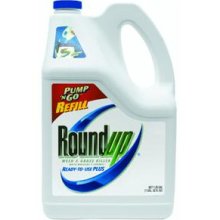 R = 0.9898; p <= 2.6e-06
*http://www.examiner.com/article/
data-show-correlations-between-increase-neurological-diseases-and-gmos
[Speaker Notes: Nancy Swanson – I have a fanclub account for her.]
Rosemary Waring on Autism in 1990*
“These results indicate that there may be a fault either in manufacture of sulphate or that sulphate is being used up dramatically on an unknown toxic substance these children may be producing” (p. 198).
This was a very clairvoyant statement
*O’Reilly, B.A.; Waring, R.H. Enzyme and sulphur oxidation deficiencies in autistic children with known food/chemical intolerances. Xenobiotica. 1990, 20, 117–122.
Glyphosate*
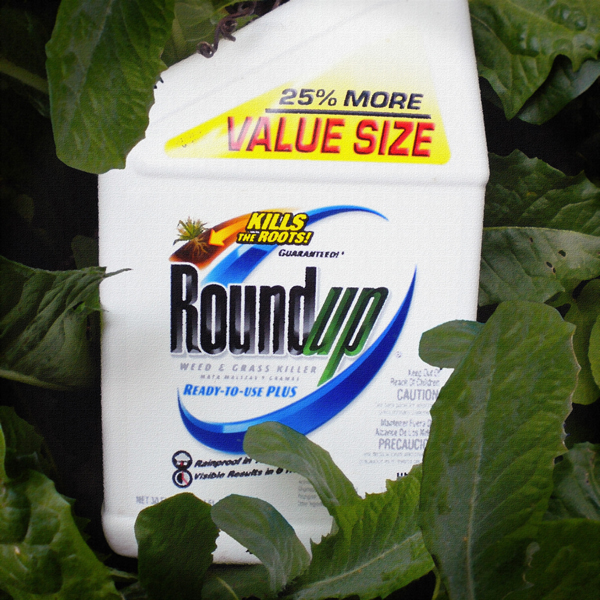 Glyphosate is the active ingredient                               in the weed killer, Roundup
Glyphosate disrupts gut bacteria
Disrupted gut bacteria is a key feature of autism
Glyphosate disrupts Cytochrome P450 enzymes
eNOS is a P450 enzyme – disrupted sulfate synthesis
Glyphosate impairs sulfate transport through competition (Jones-Ray effect)
Toxic phenols in gut needed to transport sulfate
GMO crops  much more glyphosate present in food sources
* A. Samsel and S. Seneff, Entropy 2013, 15(4), 1416-1463
I’ll have much more to say about glyphosate in the next section!
Recapitulation
Demographic studies on the 50 states suggest  several factors related to autism:
Insufficient sunlight exposure to the skin and eyes
Exposure to aluminum from vaccines and other sources
Exposure to nitrogen oxides in air pollution from automobile exhaust 
Exposure to glyphosate (Roundup) and other chemical pesticides
Pineal Gland and Sulfate
Sunlight and the Pineal Gland
Pineal Gland
“The Third Eye”
The Brain
Limbic System
Ventricles
Pineal Gland
[Speaker Notes: http://corticalchauvinism.files.wordpress.com/2013/03/locus_coeruleus.gif]
Third Ventricle and Pineal Gland
Pineal gland is attached to the third ventricle
The third ventricle is depleted in heparan sulfate in association with autism in both humans and mice*,**
Heparan sulfate depleted
Pineal Gland
*B.L. Pearson et al., Behav Brain Res. 2013 Apr 15;243:138-45. 
**F Mercie et al., Neurosci Lett 506, 2012, 208-213.
[Speaker Notes: Where are they?]
“Melatonin Enters the Cerebrospinal Fluid through the Pineal Recess”*
The tip of the third ventricle is encased in the pineal gland
The pineal gland delivers melatonin to the third ventricle and it diffuses to all the cerebrospinal fluid
I propose that a key purpose of melatonin is to deliver sulfate to the neurons at night.
*H. Tricoire et al., Endocrinology 143(1):84–90
[Speaker Notes: Wendy/melatonin_cerebrospinal_fluid_pineal_recess_DYNAMITE.pdf]
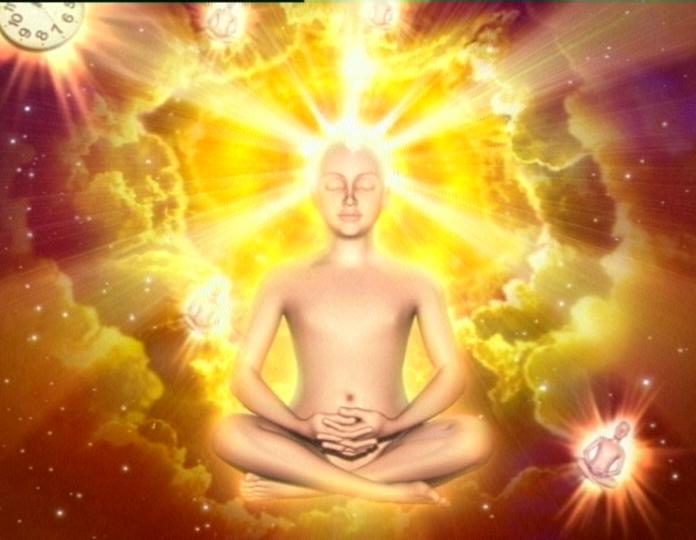 “The cerebrospinal fluid is considered by bioenergy workers to be the carrier of information and life energy that is received by the organism and is then distributed throughout the body*
*A. Axt, Farmakoterapia w Psychiatrii i Neurologii 98(1), 112-134.
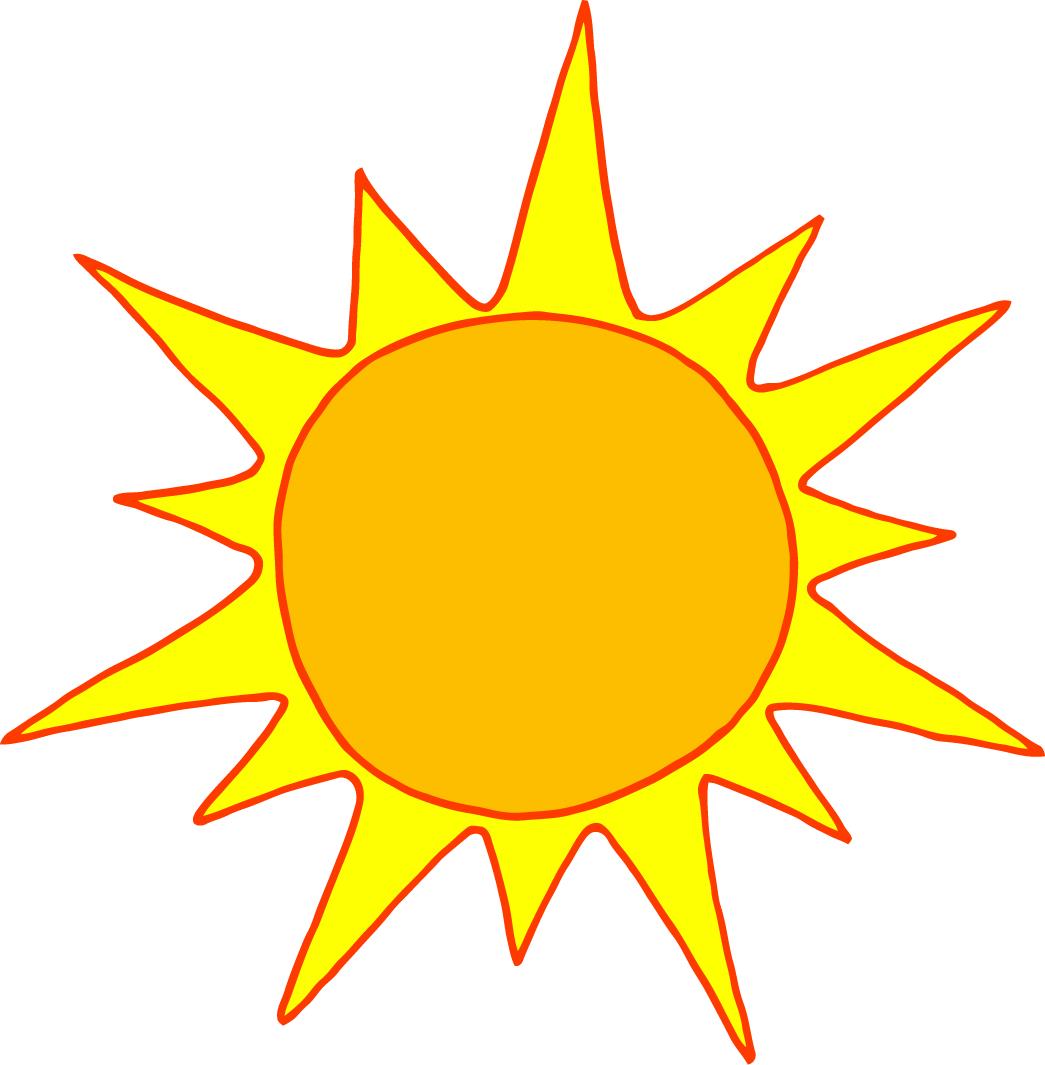 Sulfate!!!
Pineal Gland
“Light-induced 3-O-Sulfotransferase Expression Alters Pineal Heparan Sulfate Fine Structure : A SURPRISING LINK TO CIRCADIAN RHYTHM”*
Pineal gland builds up heparan sulfate supplies by day
Melatonin is sulfated in transport at night
Highly lipophilic molecule needs sulfate to make it water-soluble
This allows it to move through the cerebrospinal fluid
When melatonin is delivered, sulfate is released!

Melatonin is a sulfate-delivery system!!
*B. Kuberan et al., J. Biol. Chem. 2004, 279:5053-5054.
[Speaker Notes: Samantha/light_sulfotransferase_pineal_gland_heparan_sulfate.pdf]
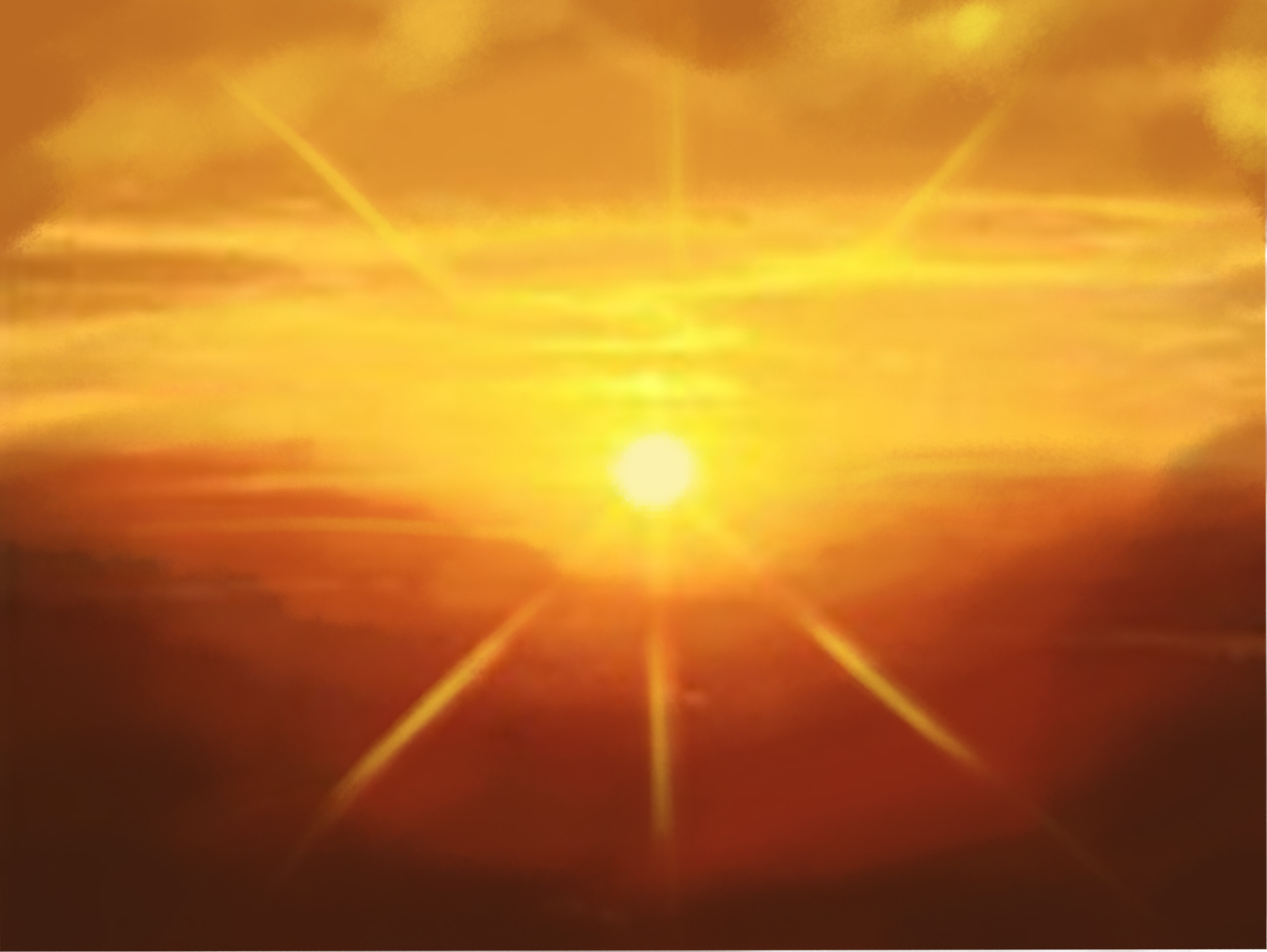 Pineal Gland: “Seat of the Soul”
The pineal gland produces sulfate by day (responding to light) and stores it in heparan sulfate molecules
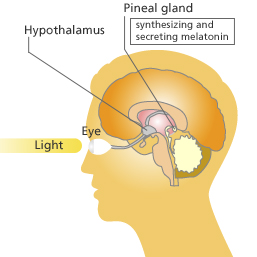 The pineal gland produces melatonin in the evening and transports it as melatonin sulfate to various parts of the brain
Pineal Gland: “Seat of the Soul”
Pineal gland produces melatonin
Induces REM sleep 
Alzheimer’s is associated with                             reduced REM sleep cycle                                         AND calcified pineal gland*
Pineal gland calcification correlates inversely with REM sleep**
DHEA SULFATE but not DHEA injections increase melatonin production in rats***
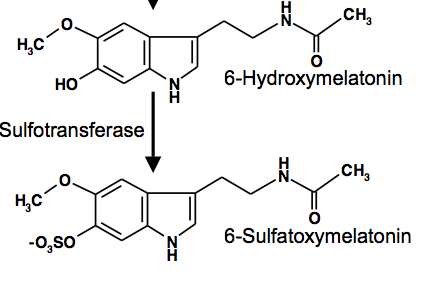 *R. Mahlberg et al., Neurobiol Aging. 2008 Feb;29(2):203-9
**R. Mahlberg et al., Sleep Med. 2009 Apr;10(4):439-45. 
***Y. Djeridane et al., Steroids. 2004 May;69(5):343-9.
[Speaker Notes: Alzheimers/pineal_calcification_alzheimers.text
Treasures/pineal_calcification_melatonin_sleep.pdf
Treasures/DHEA_sulfate_boosts_melatonin.text
melatonin_review_2012.pdf]
Aluminum in the Pineal Gland*
*S.B. Lang et al./Bioclectrochemistry and Bioenergetics 41(1996)191—195
[Speaker Notes: Csail/2013/ChrisShaw/piezoelectricity_aluminum_pineal_gland.pdf]
Limbic System
Includes hippocampus, olfactory bulbs, amygdala, thalamus, etc.
Controls emotion, behavior, motivation, long-term memory, and olfaction
Surrounds the ventricles
Changes Associated with Alzheimer’s
Ventricles expand in size while brain tissues shrink
Habenula! Mission Control!
Involved in pain processing, reproductive behavior, nutrition, sleep-wake cycles, stress responses, and learning.
Divided into limbic and motor parts. 
Noradrenergic inputs from the locus ceruleus
Ships acetylcholine to the pineal gland
Sends control signals to midbrain nuclei that release dopamine, norepinephrine, and serotonin.

All of these neurotransmitters are sulfated in transit
Habenula! Mission Control!
Involved in pain processing, reproductive behavior, nutrition, sleep-wake cycles, stress responses, and learning.
Divided into limbic and motor parts. 
Noradrenergic inputs from the locus ceruleus
Ships acetylcholine to the pineal gland
Sends control signals to midbrain nuclei that release dopamine, norepinephrine, and serotonin.

All of these neurotransmitters are sulfated in transit
Habenula is closely connected to the pineal gland
Habenula and Depression*
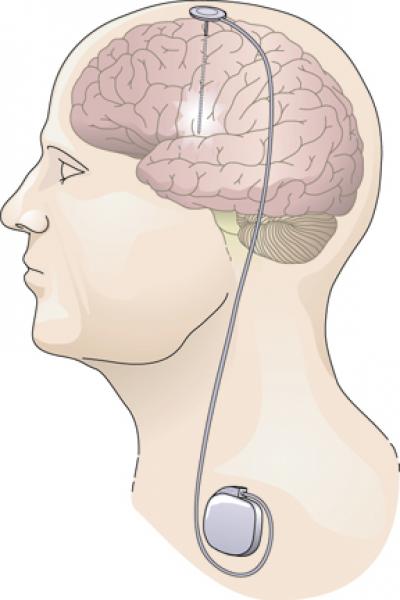 Habenula is tiny:                                                                  It covers an area only                                                        about 1-2 mm across.
Neurons in habenula                                                        are hyperactive in                                                     mouse-models of depression.
Inhibits dopamine and serotonin                                   receptors downstream.
Deep brain stimulation reversed the effect.
*B. Li et al. Nature 2011, 470(7335): 535–539.
[Speaker Notes: Treasures/habenula_in_depression_mouse_model_Nature.pdf
http://www.news-medical.net/news/20110224/Scientists-suggest-that-lateral-habenula-can-be-a-prime-locus-of-human-depression.aspx]
Locus coeruleus
Supplies adrenalin throughout the nervous system
Controls experience-dependent alterations in neural function and behavior
Pathology associated with ADHD, sleep disorders, post-traumatic stress disorder
[Speaker Notes: http://corticalchauvinism.files.wordpress.com/2013/03/locus_coeruleus.gif]
Novel role for                            Noradrenaline and Dopamine?
Locus coerulius (source of noradrenaline)
Is colored blue due to neuromelanin formed by polymerization of noradrenaline
Substantia nigra (source of dopamine)
 is colored black due to dopamine-based neuromelanin  
Both of these may need the melanin to protect from UV exposure (melanin production causes suntan)
Recapitulation
The pineal gland behind the eyes produces melatonin sulfate
Shipped via the cerebral spinal fluid to all parts of the brain
Regulates the wake/sleep cycle
Sulfate synthesis in pineal gland depends on sunlight
The habenula is "mission control" for neurotransmitter regulation in the brain involved with pain management, wake/sleep cycle, stress, learning and nutrition
Closely connected to the pineal gland
The limbic system surrounds the pineal gland and produces neurotransmitters like serotonin, dopamine, and norepinephrine 
These are also sulfated in transit

I hypothesize that an important role served by all of  these                               molecules is maintenance of sulfate supplies to the brain
Sulfated Sterols and Lipids
Cholesterol Sulfate Deficiency Explains Autistic Correlates
Autism is associated with several health issues:
Eczema, asthma, digestive problems (leaky gut)
Increased susceptibility to infection
Cholesterol sulfate in skin stimulates filaggrin synthesis*
Filaggrin deficiency leads to eczema and asthma
Sulfate protects cells in blood from bacteria
Sulfate deficiency leads to leaky gut syndrome **
* Nakae et al. The FASEB Journal 22:782.2, 2008
** Waring and Klovrza, J Nutr & Environ Medicine 10, 25-32, 2000.
[Speaker Notes: RH WARING PAPER 2000.pdf in robert_davidson/ThePaper/

Gastrointestinal FunctionSulphation capacity also affects the gastrointestinal tract. The mucins which line the gut, providing both protective and adhesive properties, are sulphated glycoproteins which rely on the degree of sulphation and the addition of negative charges to maintain their structures in an extended con􏲵guration [30]. Reduced sulphation has been associated with in􏲶 ammation and gut dysfunction, coupled with a breakdown in the protective properties of the mucins and an increase in permeability [31]. Many children with autism also have digestive problems and 9 out of 20 (42%) in one survey had increased gut permeability when challenged by the mannitol/lactulose test [32]. This 􏲵 nding has led to the idea that a “leaky” gut may be more permeable to dietary proteins and peptides. Groups working in two separate laboratories have found diet-derived peptides in urine from children with autism [33,34] which were attributed to incomplete hydrolysis of casein and gluten proteins from milk and wheat respectively [35]. Peptides of this type can show “opioid” activity, crossing the gut wall and penetrating the blood–brain barrier to act on the central nervous system [36]. They may be responsible for the social withdrawal, insensitivity to pain and altered responses to sensory stimuli which are commonly described in autism. Use of naloxone and other opiate antagonists has been reported to reduce the levels of self-injury, again suggesting that “opioid excess” may be a factor in autistic behaviour [37].]
Recent Papers
“Might cholesterol sulfate deficiency contribute to the development of autistic spectrum disorder?”
Stephanie Seneff, Robert Davidson, Luca Mascitelli
Medical Hypotheses 2012, 78, 213–217 


“Impaired Sulfate Metabolism and Epigenetics: Is There a Link in Autism?” 
Samantha Hartzell and Stephanie Seneff        Entropy 2012, 14, 1953-1977
Sulfate in Fetal Development*
Fetus depends on mother for sulfate supply
Sulfate is essential for transporting sterols (like estrogen and DHEA) and supplying extracellular matrix proteins everywhere with sufficient negative charge
Sulfate detoxifies xenobiotics like acetaminophen (tylenol) and is essential for excreting toxins like aluminum and mercury
Sulfate is severely deficient in autistic children                   (1/3 the normal level of free sulfate in blood stream)
* Dawson, “Sulfate in Fetal Development,” Semin Cell Dev Biol 2011
[Speaker Notes: Cancer/sulfate_in_fetal_development.pdf
 Dawson PA. Sulfate in fetal development. Semin Cell Dev Biol (2011), doi:10.1016/j.semcdb.2011.03.004]
Heparan Sulfate Deficiency                 and Autism*
Experiment with “designer” mice: impaired heparan sulfate synthesis in brain
Mice exhibited all the classic features of autism – both cognitive and social
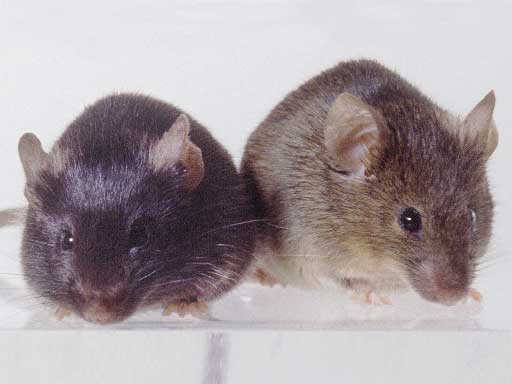 * F. Irie et al., Autism-like socio-communicative deficits and stereotypies in mice lacking heparan sulfate.  PNAS Mar. 27, 2012, 109(13), 5052-5056.
[Speaker Notes: vitaminK/mice_no_heparan_sulfate_get_autism_2012.pdf]
Cholesterol Sulfate in Placental Villi*
Placental villi are highly                         enriched in cholesterol                                sulfate, especially in third                        trimester of pregnancy
Mother’s serum cholesterol sulfate steadily rises through pregnancy
In third trimester, villi contain 24 pmol/mg of cholesterol sulfate, compared to only 1.5 in blood serum of a non-pregnant woman
* Lin et al., Journal of Chromatography B, 704 (1997) 99–104
Pyloric Stenosis and Autism
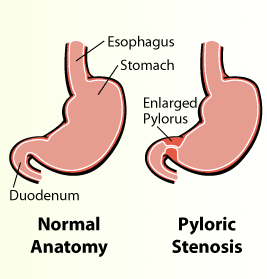 Affects 2 out of 1000 births
 Pyloric valve at base of stomach                                        is enlarged, constricting flow
Severe projectile vomiting and                                             dehydration, with electrolyte imbalance.
Corrective surgery is often required
Pyloric stenosis is associated with low serum cholesterol*
Autism is associated with increased risk to pyloric stenosis**
*Feenstra B, et al. JAMA 2013; 310(7): 714-721.
**M.L. Wier et al., Med Child Neurol 2006;48(6):500-507.
Parkinson’s and Low LDL
Low serum levels of LDL (the "bad" blood lipid measure) are associated with increased risk to Parkinson's disease
Men at the 80th percentile had less than half the incidence of Parkinson's compared to men at the 20th percentile
*X Huang et al., Mov Disord. 2008 May 15;23(7):1013-8.
[Speaker Notes: For_vic/low_LDL_high_risk_PD.text]
Mouse Experimental Model of Parkinson’s Disease*
Testosterone is produced                                       from cholesterol in the testes
Statin drugs lower testosterone levels
Low testosterone is found in Parkinsonian men
Castration in mice activated microglia and astrocytes in substantia nigra
leads to sharp increase in nitric oxide  synthesis
Dopaminergic cells die
Produces Parkinson’s-like symptoms
*S. Khasnavis et al., J. Biol Chem. 2013 Jul 19;288(29):20843-55
[Speaker Notes: For_vic/statins_testosterone_parkinsons.text
For_vic/castrated_mice_parkinsons.pdf]
Hypothesis
Testosterone sulfate normally supplies sulfate to the brain
When testosterone is deficient, dopamine must replace testosterone for this role
Dopamine induces nitric oxide synthesis by iNOS in glial cells*
Dopamine sulfate delivers sulfate to brain
Nitrate can compensate for sulfate to balance Hofmeister effects
Neurons die from exposure to ONOO-
*S.C. Cunningham et al., Eur J Neurosci. 2005 Apr;21(8):2199-208.
[Speaker Notes: http://www.ncbi.nlm.nih.gov/pubmed/15869516
Eur J Neurosci. 2005 Apr;21(8):2199-208.
Nitric oxide release is induced by dopamine during illumination of the carp retina: serial neurochemical control of light adaptation.
Sekaran S, Cunningham J, Neal MJ, Hartell NA, Djamgoz MB.]
High Serum Cholesterol Beneficial in Elderly*
“In this study, we found marginally significant associations of a higher LDL-C level and a     lower TG/HDL-C ratio with better memory function among community dwelling, functionally independent dementia-free older adults aged 80 years and older, even after controlling for demographic characteristics and use of lipid-lowering drugs.”
*Y. Katzumata et al., J Alzheimers Dis. 2013 January 1; 34(1): 273–279.
[Speaker Notes: For_vic/high_LDL_better_memory_elderly.pdf]
Alzheimer’s and Serum Glucose Levels*
Analyzed 35,264 measures of glucose levels from 2067 participants
Mean age at baseline was 76 years old 
Median follow-up of 6.8 years
Dementia developed in 524 people (>25%)
Among participants with diabetes, higher levels of glucose correlated strongly with increased risk to dementia (P=0.002)
Dementia was also correlated with higher blood sugar levels in people without diabetes (P=0.01)
*P.K. Crane et al., N Engl J Med 2013; 369:540-548
[Speaker Notes: ./glucose_and_alzheimers.text
high_blood_sugar_linked_to_dementia_NYtimes.pdf
high_blood_sugar_linked_to_dementia.pdf]
Alzheimer’s and Serum Glucose Levels*
Analyzed 35,264 measures of glucose levels from 2067 participants
Mean age at baseline was 76 years old 
Median follow-up of 6.8 years
Dementia developed in 524 people (>25%)
Among participants with diabetes, higher levels of glucose correlated strongly with increased risk to dementia (P=0.002)
Dementia was also correlated with higher blood sugar levels in people without diabetes (P=0.01)
Sulfate deficiency leads to impaired sugar metabolism
*P.K. Crane et al., N Engl J Med 2013; 369:540-548
[Speaker Notes: ./glucose_and_alzheimers.text
high_blood_sugar_linked_to_dementia_NYtimes.pdf
high_blood_sugar_linked_to_dementia.pdf]
“Alzheimer's research breakthrough”*
Researchers in New Zealand are synthesizing a form of heparan sulfate to be administered as a treatment for Alzheimer’s disease
“may play a part in determining the type of cell a stem cell will form into, and producing stem cells that proliferate and do not show normal signs of ageing”
 Quote from Dr. Richard Furneaux, manager of project
*http://www.stuff.co.nz/national/health/9007969/Alzheimers-research-breakthrough
Sulfatide
Sulfatide Depleted in Alzheimer’s Brain*
Study of Alzheimer's brains postmortem
Sulfatide was found depleted up to 93% in the gray matter.
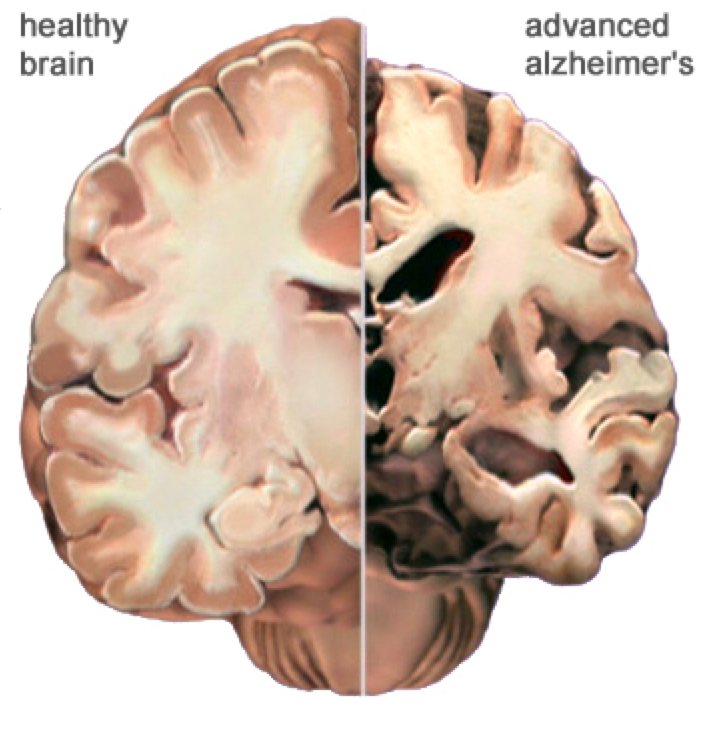 *X Han et al., J Neurochem 82(4): 809-18.
[Speaker Notes: From our paper w/ Chris: csail/2013/project/ChrisShaw/]
WIKI on Sulfatides*
Sulfatides are a class of sulfated galactosyl-ceramides.  … Sulfatides are thought to play a major role in myelin function and stability, as evidenced by the fact that mice lacking the enzyme  … have thinner myelin sheaths, and experience progressive hindlimb paralysis as a result of demyelination of their lower spinal cords.
*http://en.wikipedia.org/wiki/Sulfatide
Sulfatide Breakdown Induces Inflammation*
Inflammatory Agents
*S-B Jeon et al., The Journal of Immunology, 2008, 181: 8077–8087.
[Speaker Notes: Treasures/sulfatide_induces_inflammation.pdf
FIGURE 10. Schematic diagram depicting possible mechanisms for sulfatide-triggered inflammation in the brain. Sulfatides are released at sites of injured and/or inflamed brain lesions accompanying myelin destruction, which can activate brain-resident immune cells, thus contributing to patho- logical conditions in the brain.]
TNFα and Multiple Sclerosis*
“These studies illustrate that while TNFα accelerates the process of acute demyelination, its presence in the CNS may be necessary for remyelination to occur. “
TNFα induces both synthesis and degradation of the myelin sheath
I propose that sulfatide in myelin is a source       of sulfate to supply the blood stream
*M.D. Magnano et al., Clin Exp Rheumatol 2004; 22 (Suppl. 35): S134-S140.
[Speaker Notes: ./TNF_alpha_inhibition_induces_demyelnation.pdf

Surprisingly, the TNF- deficient mice displayed profound neurologic impairment and high mortality. 

TNFα signaling through TNFR2 pro- motes the accumulation of proliferating oligodendrocyte progenitors, which then develop into mature oligodendro- cytes required for remyelination." 
Specifically, the authors reported that anti-TNFα therapy administered to adult NOD mice inhibits T-cell apoptosis, increas- es antigen presenting cell (APC) func- tion and increases T-cell signaling. These results suggest that chronic TNFα inhi- bition may actually increase the T-cell response to a specific antigen (29). 
Therefore, it is possible that peripheral administration of anti- TNFα agents has more than one effect: (1) local anti-inflammatory effects in tissues with adequate drug penetration, (2) systemic pro-inflammatory effects in tissues protected from drug entry 
Keane et al. reported a markedly increased rate of tuberculosis in patients treated with in- fliximab compared to background rates and suggested that TNFα was a key contributor to control of latent infec- tions (35).]
Recapitulation
Sulfate plays an essential role in fetal development
Heparan sulfate deficiency in the brain is linked  to autism
Parkinson's disease is associated with:
Low serum LDL
Testosterone deficiency
Statins cause reduced testosterone synthesis
High LDL improves cognition in elderly
High blood sugar is a risk factor for dementia
Heparan sulfate is a new treatment for Alzheimer's
Sulfatide breakdown causes neurological disease
Vaccines and Aluminum
Book by Suzanne Humphries, MD
History of Death from Various Infectious Diseases in England/Wales
http://vactruth.com/2013/08/02/dissolving-illusions/
[Speaker Notes: http://vactruth.com/2013/08/02/dissolving-illusions/]
“The United States has the highest number of mandated vaccines for children under 5 in the world (36, double the Western world average of 18), the highest autism rate in the world (1 in 150 children, 10 times or more the rate of some other Western countries), but only places 34th in the world for its children under 5 mortality rate. What’s going on?”*
50
50th
* Vaccine Schedules, Autism Rates, and Under 5 Mortality, Generation Rescue, Inc. 2009
[Speaker Notes: Robert_davidson/MortalityRateschildren.pdf]
Mortality under 5 Years Old vs. Number of Required Vaccines*
Most vaccines, 
Highest Mortality
Fewest vaccines, 
Lowest Mortality
If vaccines are protecting our children from death due to infection, they’re not doing a very good job!
* Vaccine Schedules, Autism Rates, and Under 5 Mortality, Generation Rescue, Inc. 2009
[Speaker Notes: Per 10,000 children]
"Aluminum is not perceived, I believe, by the public as a dangerous metal and, therefore, we are in a much more comfortable wicket in terms of defending its presence in vaccines”

    --  Dr. John Clement, World Health Organization, San Juan, Puerto Rico,            May 11th - 12th, 2000, p. 64
We live in the age of aluminum*
*C.A. Shaw and L. Tomljenovic, Immunol. Res. Epub ahead of print, 2013
[Speaker Notes: Tomljenovich/ShawTomljenovichAluminumWorld.pdf]
Recapitulation
Disease incidence had already plummeted before vaccines were introduced
Contrary to widely held beliefs, vaccines are not safe
Key problems are mercury and aluminum
US has highest infant mortality rate among developed nations along with highest vaccination rates
Aluminum is also found in many other everyday items
Aluminum is neurotoxic
Summary
Autism rates have reached an alarming level of 1/50.
Related to Alzheimer’s and depression, which are also highly on the rise
Hypothesis: Autism is caused by a severe system-wide deficiency in sulfate supplies
Pineal gland can synthesize sulfate stimulated by sunlight
This supplies sulfate to multiple neurotransmitters and hormones that deliver It to the neurons and muscle cells
Aluminum and glyphosate are two pervasive environmental toxins contributing to our health problems